DiplomadoMódulo 6
Sesión 6.1:Gobierno Abierto
Temas
Antecedentes y Evolución conceptual de Gobierno Abierto.
	1.1. Conceptos y enfoques
	1.2. Participación en Gobierno Abierto
	1.2. Gobierno Abierto Jalisco.
	1.2. Gobierno Abierto Internacional.
	1.3. Gobierno Abierto Nacional
2. Guía de buenas prácticas
3. Casos de éxito y ejercicios
4. Datos Abiertos
1. Antecedentes y Evolución conceptual de Gobierno Abierto
Conceptos y enfoques
¿Qué es gobierno abierto?
¿Qué es y que no es gobierno abierto?
Enfoques de gobierno abierto.
¿Quiénes integran el gobierno abierto?
Alcances y limitaciones
¿Cómo se puede participar?
¿Qué es Gobierno Abierto?
Una nueva filosofía político – administrativa.
Un nuevo enfoque en la relación gobierno – sociedad civil.
Una nueva forma de gestionar los problemas públicos.
¿Que no es Gobierno Abierto?
No es “lo nuevo” de la transparencia y rendición de cuentas.

Gobierno electrónico: e- government

Gobernanza electrónica: e – governance

No se limita al uso de los datos abiertos.

Una forma de legitimar al gobierno.
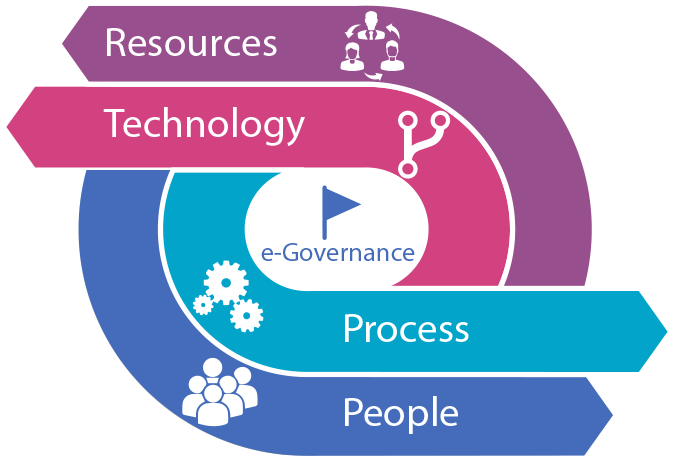 Componentes
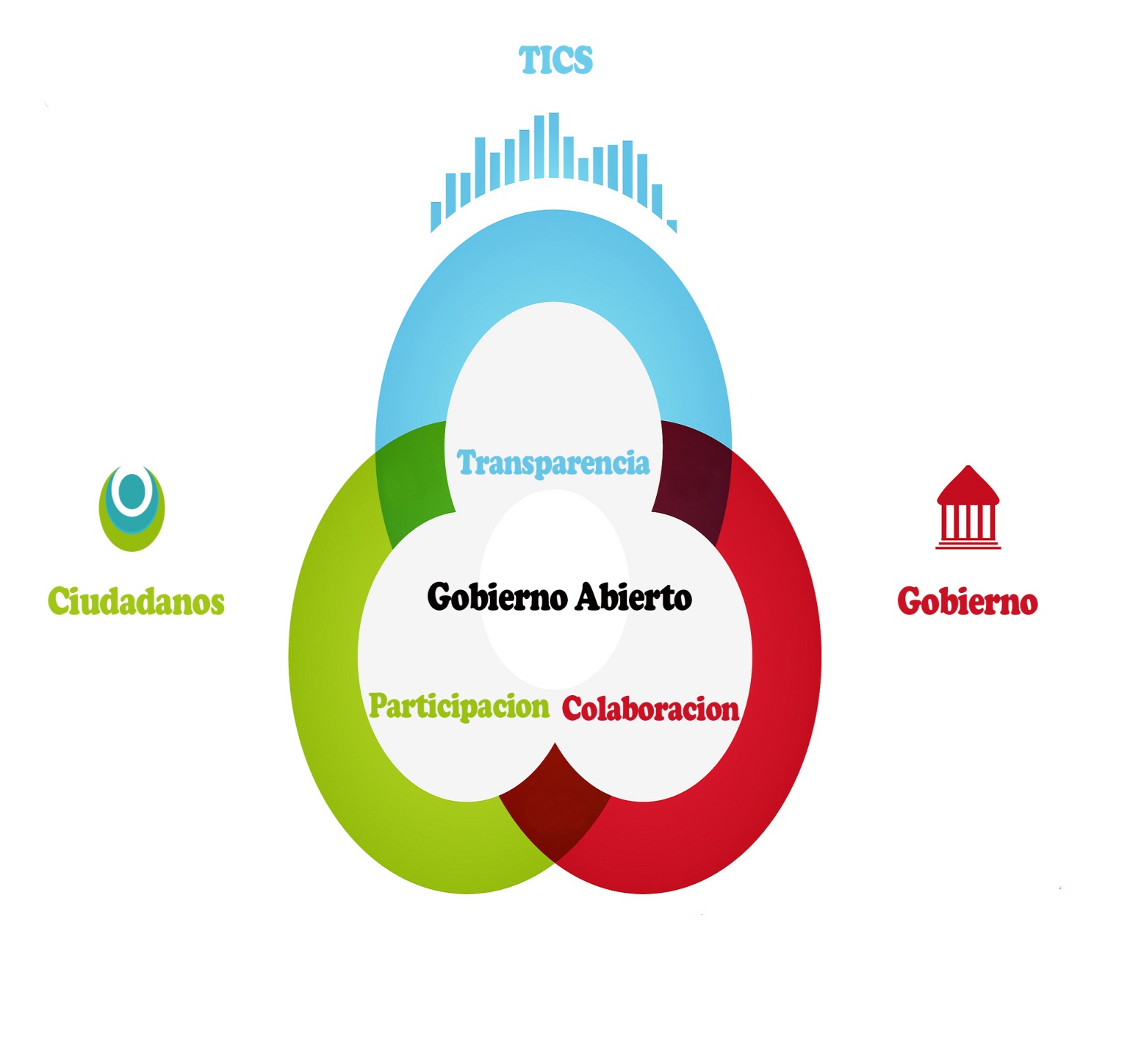 Principios
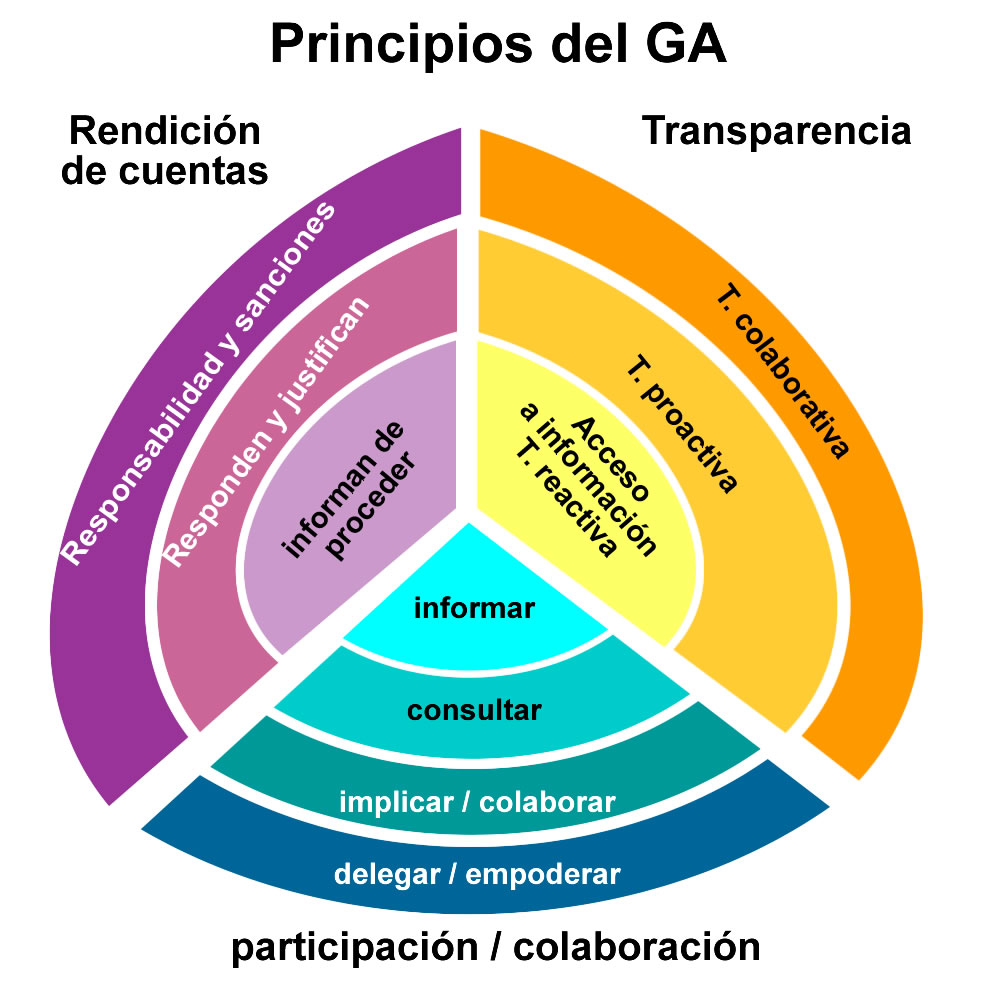 BENEFICIOS GOBIERNO ABIERTO
Restablecer una mayor confianza en el gobierno.

Garantizar mejores resultados al menor coste

Elevar los niveles de cumplimiento.

Asegurar la equidad de acceso a la formulación de políticas públicas

Fomentar la innovación y nuevas actividades económicas

Mejora de la eficacia
Co-creación y su importancia
Las Políticas Públicas no cambian al ritmo necesario.
Necesidad de identificar lo que no funciona.
Soluciones no identificadas por las maneras tradicionales de colaboración.
Encontrar nuevas formas de interacción.
Creación novedosa.
Enfoques
Cambio tecnológico: 

Enfatiza el uso de las Tecnologías de
la Información y Comunicación
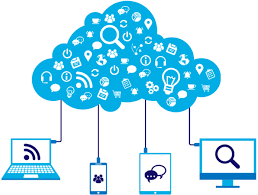 Cambio de valores del servicio público:

Destaca nueva cultura organizacional.
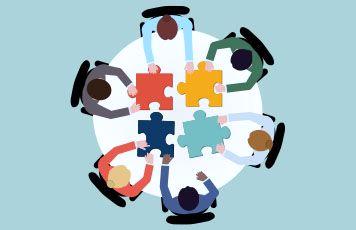 Nuevo modo de gobernar: 

Nuevo modelo de gestión pública.
Gobierno Abierto Internacional
Alianza para el Gobierno Abierto
Antecedentes
En septiembre de 2011 a iniciativa de Barack Obama se formó la Alianza por el Gobierno Abierto (Open Government  Partnership).
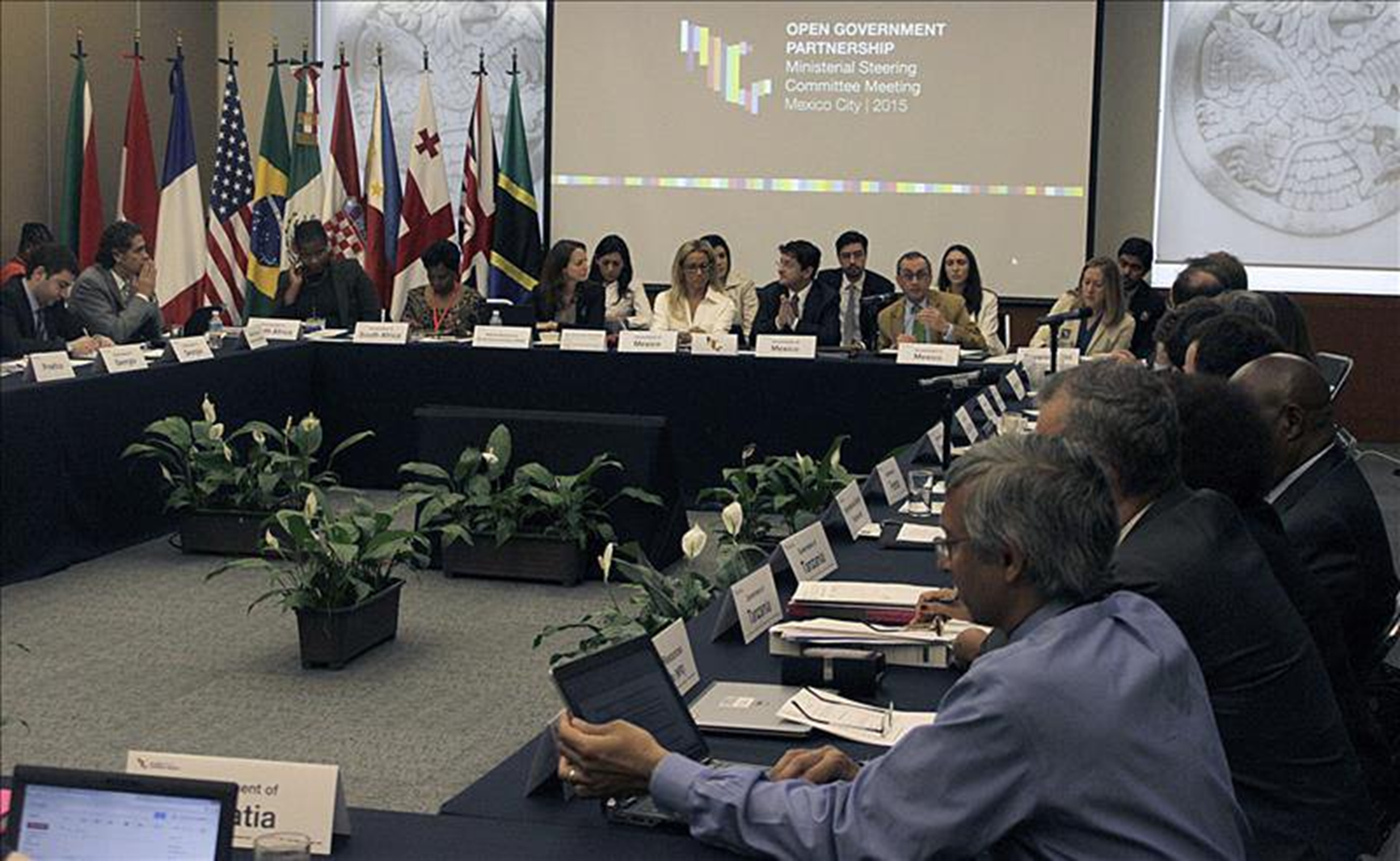 Alianza para el Gobierno Abierto (Open Government Partnership)
Actualmente 69 países del mundo forman parte de la Alianza.

El objetivo es asegurar el establecimiento de compromisos concretos por parte de los gobiernos.
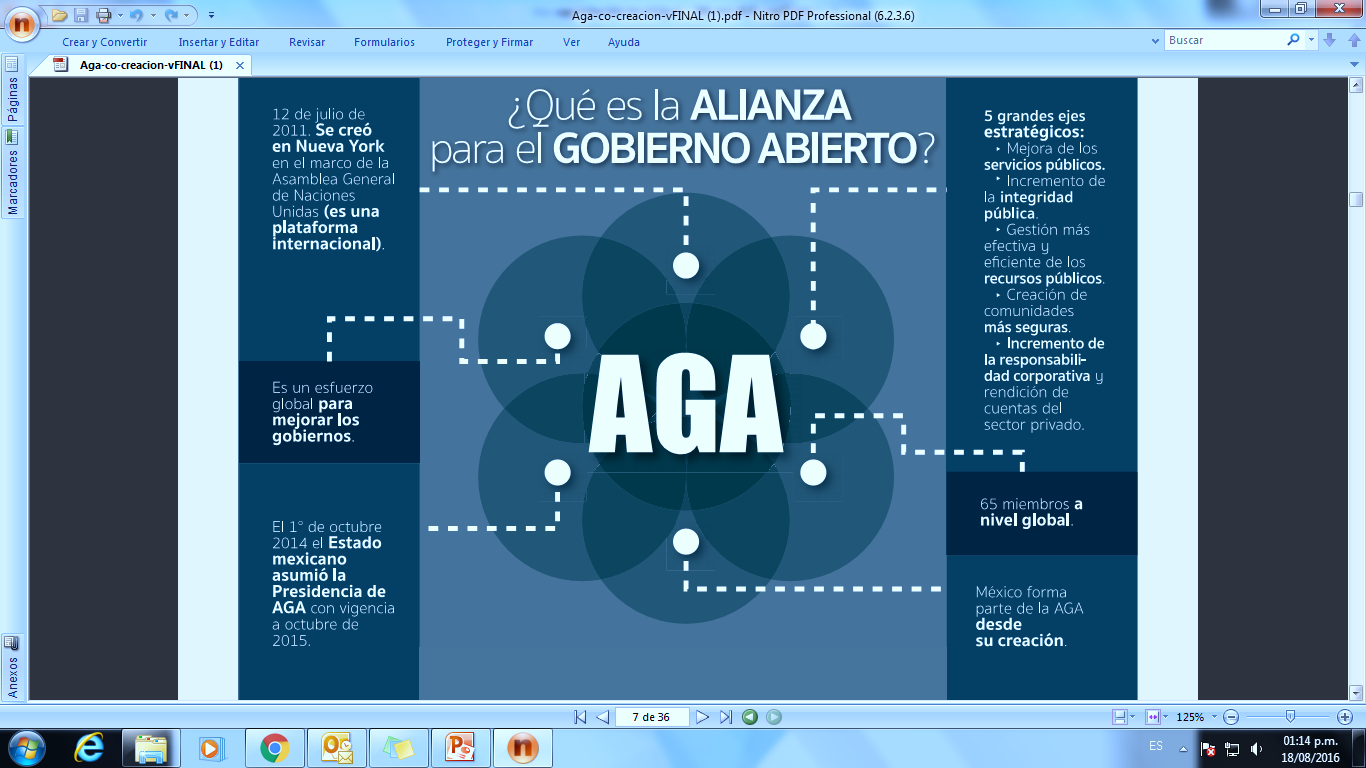 Alianza para el Gobierno Abierto en México
Desde el año 2011 nuestro país forma parte de la Alianza Global al ser uno de los 8 países fundadores.
¿Cómo funciona?

El esquema de la alianza es de colaboración horizontal a través de un Secretariado Técnico Tripartita que es el órgano máximo de toma de decisiones
Compromisos de los países miembros.
Aumentar la disponibilidad de información sobre las actividades del gobierno.
Apoyar la participación ciudadana.
Aumentar el acceso a las nuevas tecnologías de información.
Rendición de cuentas.
Propósito de las acciones de GA
Apoyar a reformadores locales con experiencia técnica y con proyectos innovadores.
Fomentar la participación de un grupo diverso de ciudadanos.
Asegurar que los países rindan cuentas referentes a los avances en el cumplimiento de compromisos de OGP.
Programa subnacional de la Alianza para el Gobierno Abierto (OGP)
Inició en abril de 2016 con 15 gobiernos subnacionales:
6 ciudades de América
3 en Europa 
3 en África 
3 en Asia 

El programa fue diseñado para identificar e involucrar a más individuos en los esfuerzos de gobierno abierto.
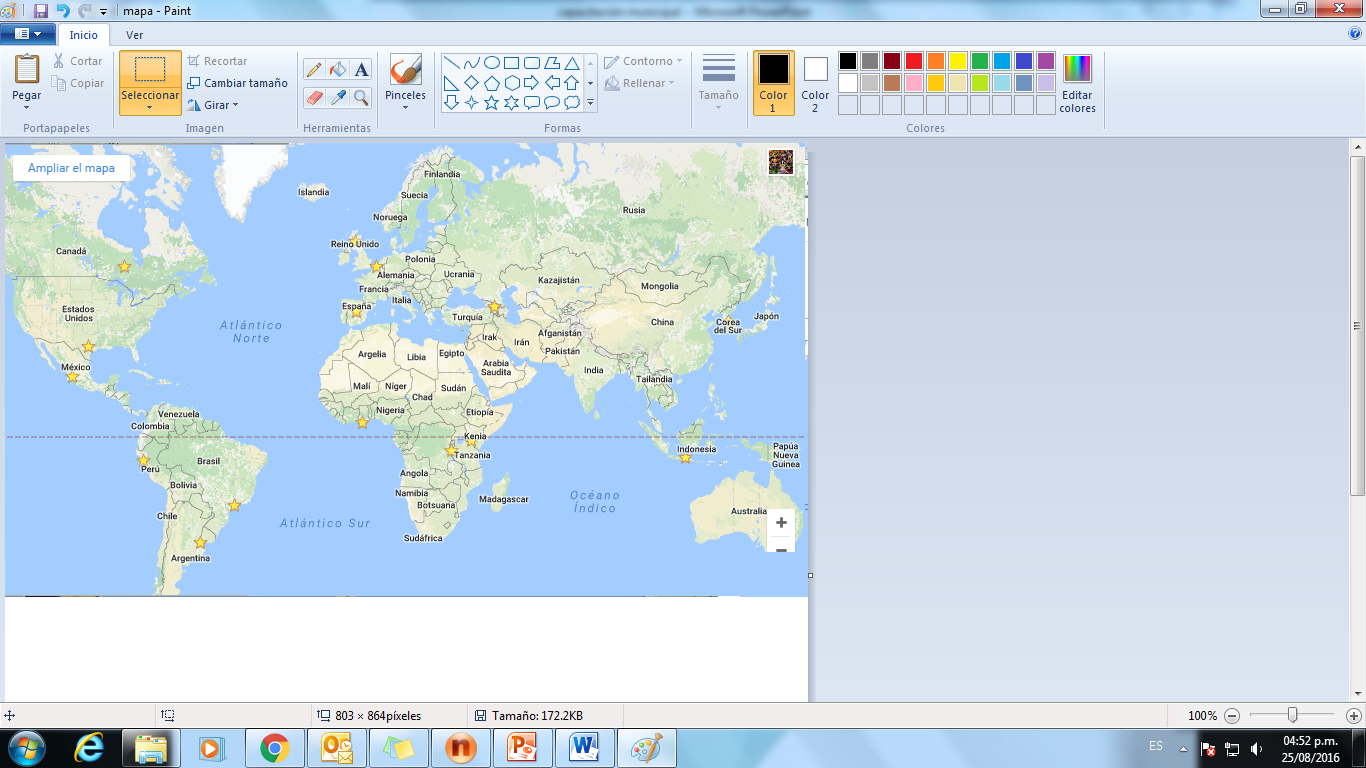 ¿Qué es gobierno abierto?
Participación en Gobierno Abierto
¿Cómo se puede participar?
Asistiendo a foros, conferencias, talleres.
Participando en las mesas de trabajo, encuestas.
Colaborando en las comisiones.
Vigilando el actuar de los gobiernos.
Generando opinión y debate sobre los temas tratados.
Exigiendo rendición de cuentas.
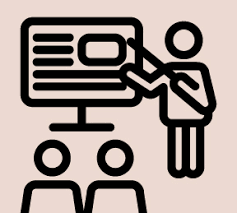 ¿Cómo se hace Gobierno Abierto?
Acciones particulares

Plan de Acción. (compromisos)
Alcances/características de los compromisos de un Plan de Acción:
Compromisos sobre temas relevantes.
Resultados a corto plazo.
Consensos con respaldo político.
Aprovechamiento de recursos públicos y privados.
Sinergia en la atención de problemas.
Visibilización nacional e internacional.
Limitaciones:
Depende de la voluntad política.
No hay soporte jurídico.
Rendición de cuentas débil.
Involucra  pocos actores.
Modelo en construcción.
Continuidad incierta.
Riesgo de politización
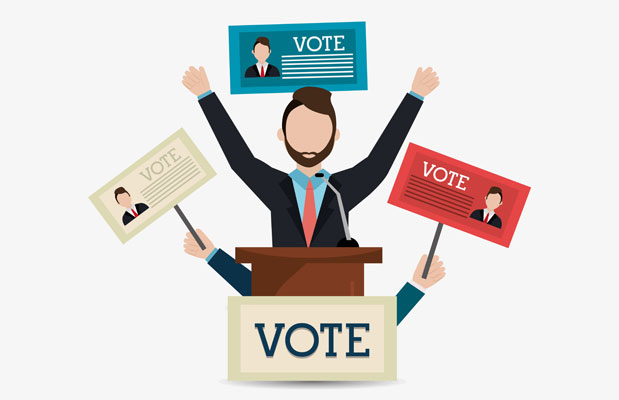 Gobierno Abierto en Jalisco
¿Qué dice la Ley sobre gobierno abierto?
En la constitución Política del Estado de Jalisco:

Gobierno abierto es el instrumento que permite la participación social de toda persona en los procesos de elaboración y evaluación de las políticas públicas, contribuyendo a la transparencia, a la rendición de cuentas y el combate a la corrupción
Código electoral y de participación social del Estado de Jalisco:
 
Reconoce a Gobierno Abierto como unos de los instrumentos de participación social.

Señalando que ninguno de los instrumentos de participación podrá utilizarse para disminuir o revocar el reconocimiento o ampliación de derechos humanos.
Ley de Transparencia y Acceso a la Información Pública del Estado de Jalisco y sus Municipios:
 
ITEI Fomenta los principios como lo son:

a) GOBIERNO ABIERTO, transparencia, rendición de cuentas;

b) Participación ciudadana, accesibilidad e innovación tecnológica.

Gobierno Abierto: El ITEI coadyuvará con los sujetos obligados y representantes de la sociedad civil en la implementación de mecanismos de colaboración para la promoción e implementación de políticas y mecanismos de apertura gubernamental.
Comunidades Tecnológicas de la Sociedad
Órgano Garante ITEI
Organizaciones no Gubernamentales
Poder Ejecutivo del Estado
Conformación del Secretariado Técnico Local en nuestro estado
Cámaras de  Empresarios
Gobiernos Municipales
Academia
Poder Judicial del Estado
Poder Legislativo del Estado
Cronología de los trabajos realizados
Construcción del Plan de Acción
IDENTIFICACIÓN DE PROBLEMATICAS
Desarrollo de MESAS DE TRABAJO temáticas
CONSULTA ABIERTA A LA SOCIEDAD
DEFINICIÓN DE PROBLEMATICAS
REUNIONES DE TRABAJO con expertos (funcionarios y sociedad civil)
DEFINICIÓN preliminar  DE COMPROMISOS
PRESENTACIÓN DE COMPROMISOS  al STL
Definición de PLANES DE TRABAJO para cumplir los compromisos
INTEGRACIÓN DEL PLAN DE ACCIÓN
APROBACIÓN del Plan de Acción por parte del STL
PRESENTACIÓN del Plan de Acción Local Jalisco 2016 – 2018 cumbre OGP
Mesas de Diálogo para la Integración del Plan de Acción en Gobierno Abierto
Objetivo:
Identificación de actores relevantes y temas prioritarios para los sectores

Resultados:
Dio a conocer la formalización de la Agenda a través del Secretariado
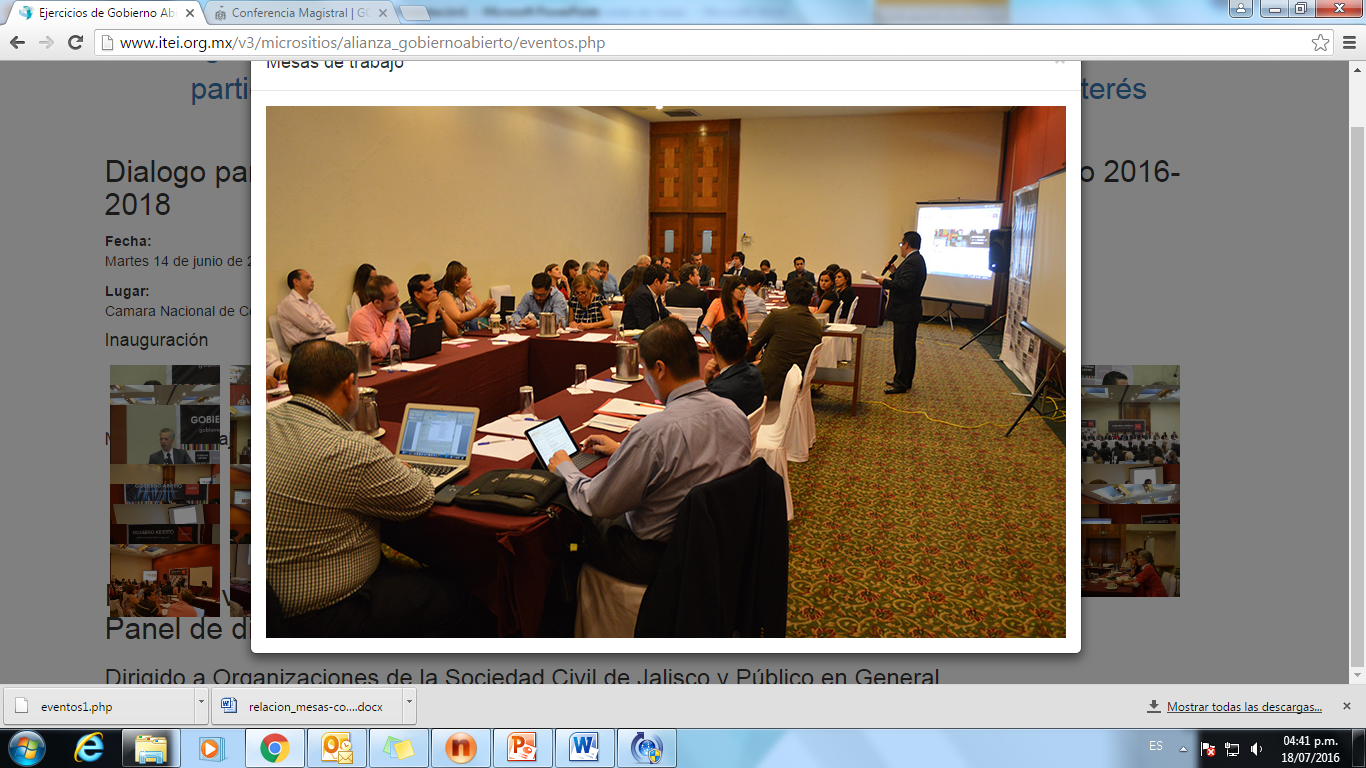 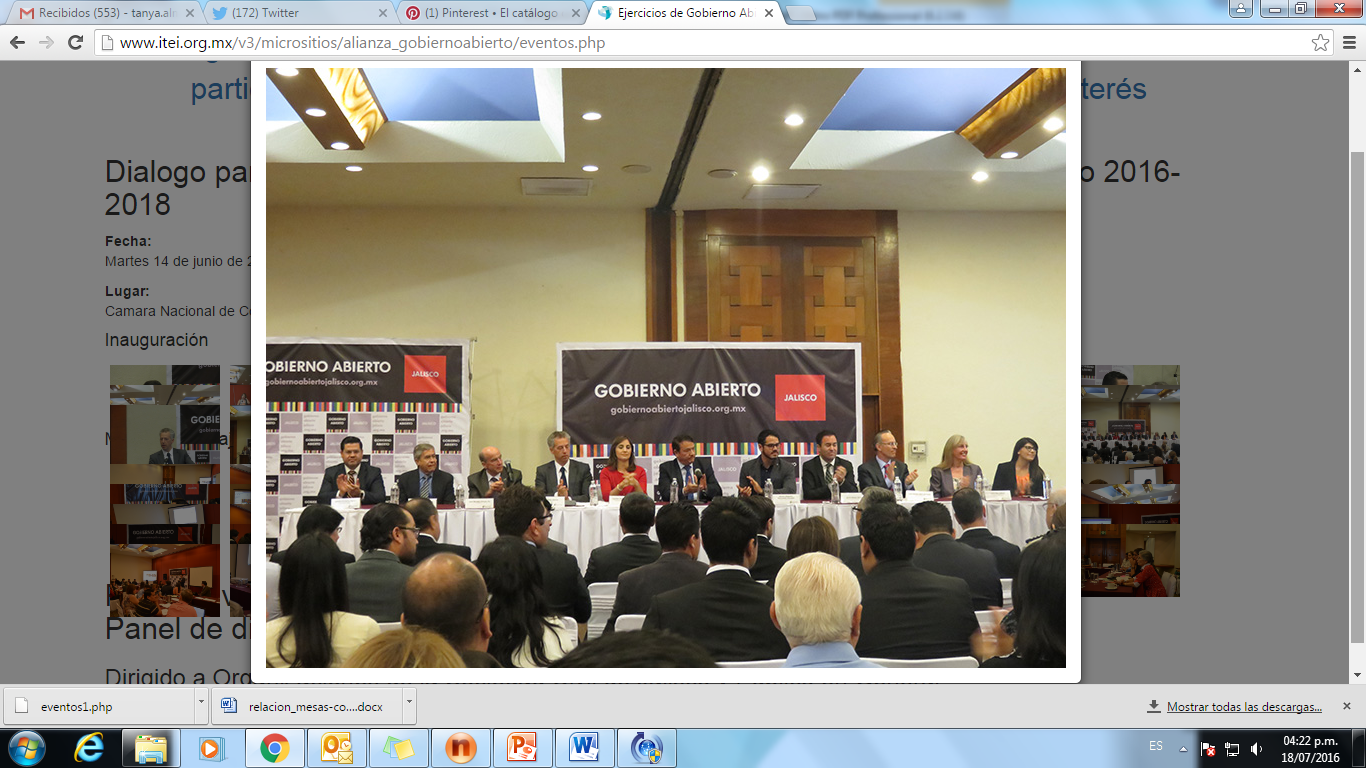 Conferencias de sensibilización municipales
Resultados:
Visita 8 Regiones
79 municipios
Asistencia 1,000 jaliscienses
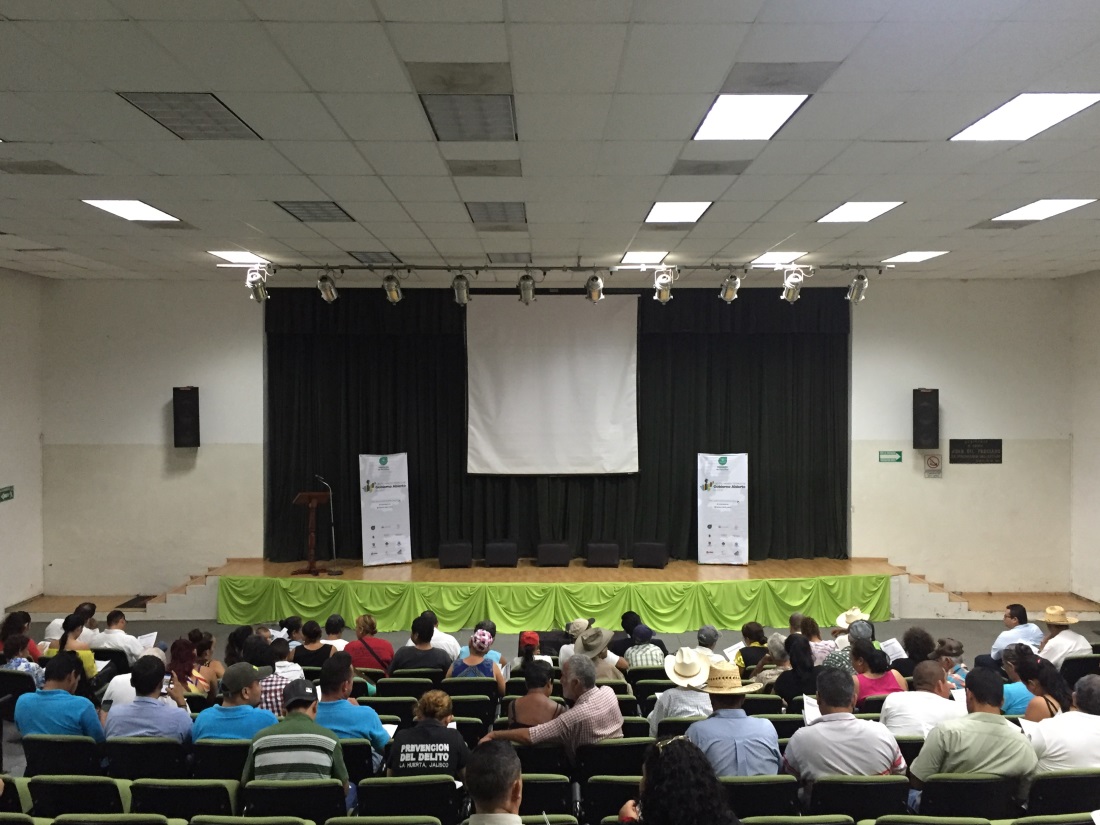 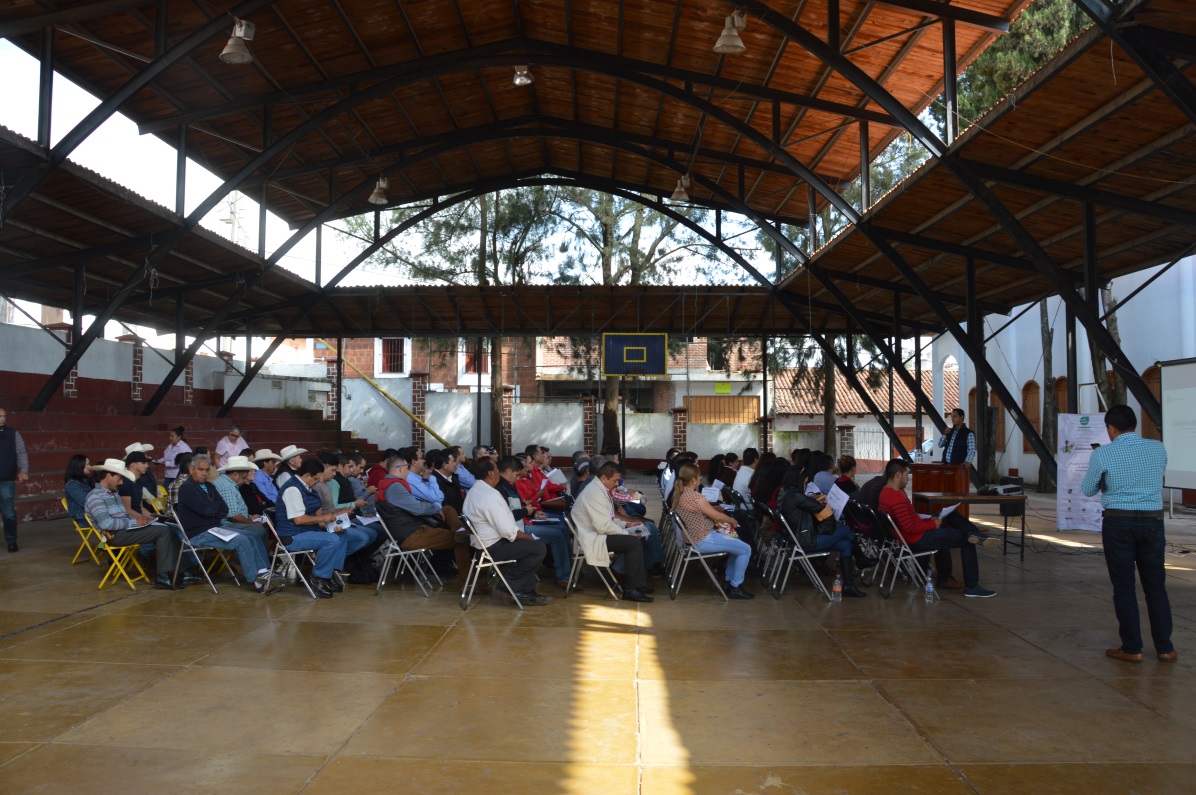 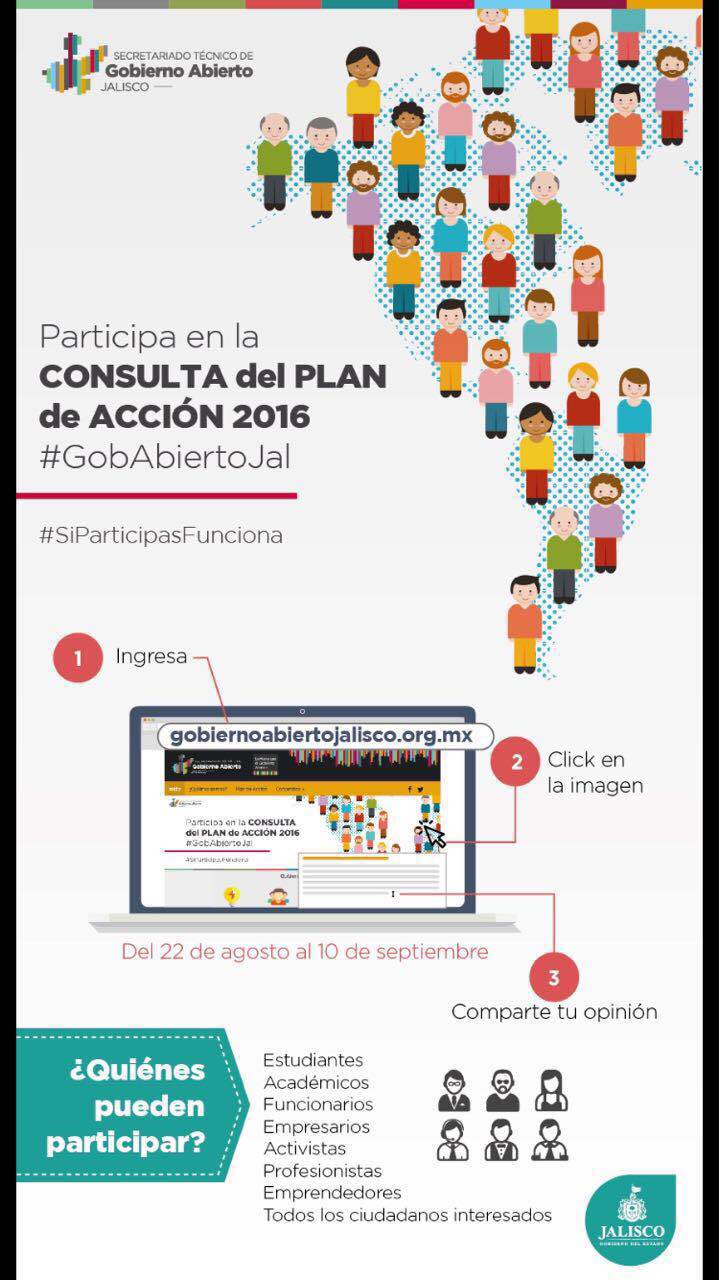 Consulta en línea
Resultados:
198 personas participaron principalmente del sector privado y académico.
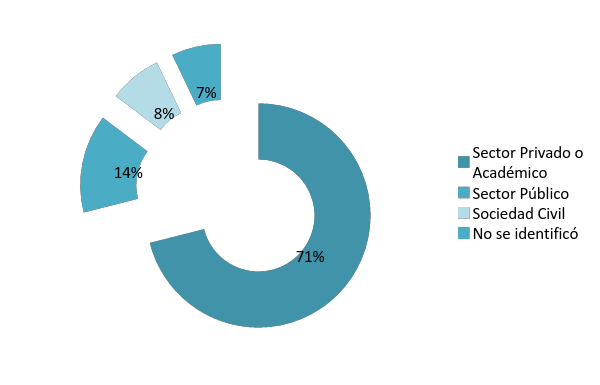 Consulta ampliada
Se realizó en las plazas públicas de 52 municipios.
2,718 personas participaron respondiendo a la consulta.
65.7% de los participantes son habitantes del interior del Estado.
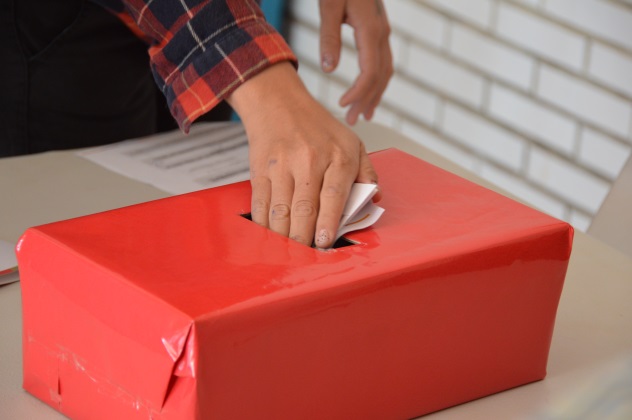 Colaboración con Reboot
Agosto - Noviembre 
           2016


Objetivos:

Fortalecer la participación ciudadana en la identificación de problemas de interés público.
Robustecer el concepto de co-creación en el proceso de elaboración del PAL en Jalisco.
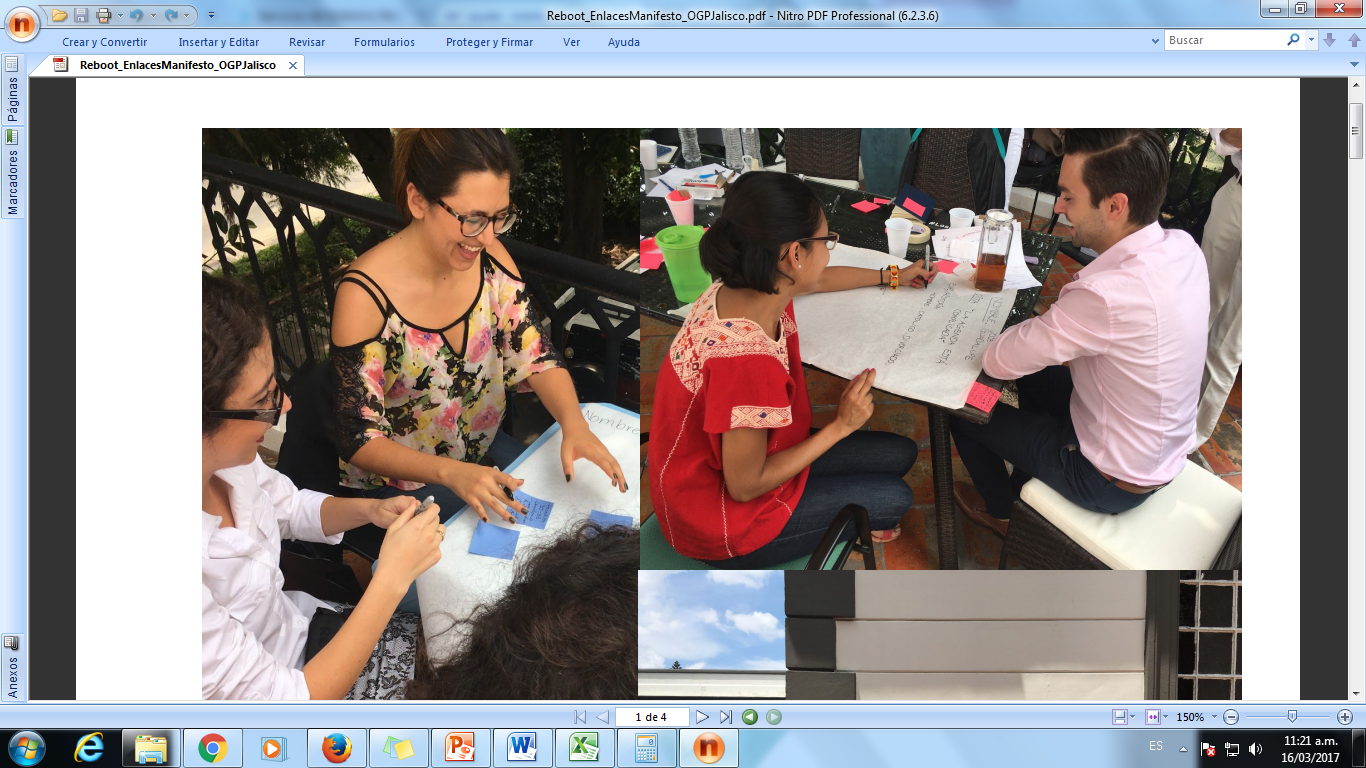 Mesas de Trabajo con expertos
Objetivo:
Análisis de los problemas planteados por la sociedad en los distintos ejercicios de participación realizados por el Secretariado.
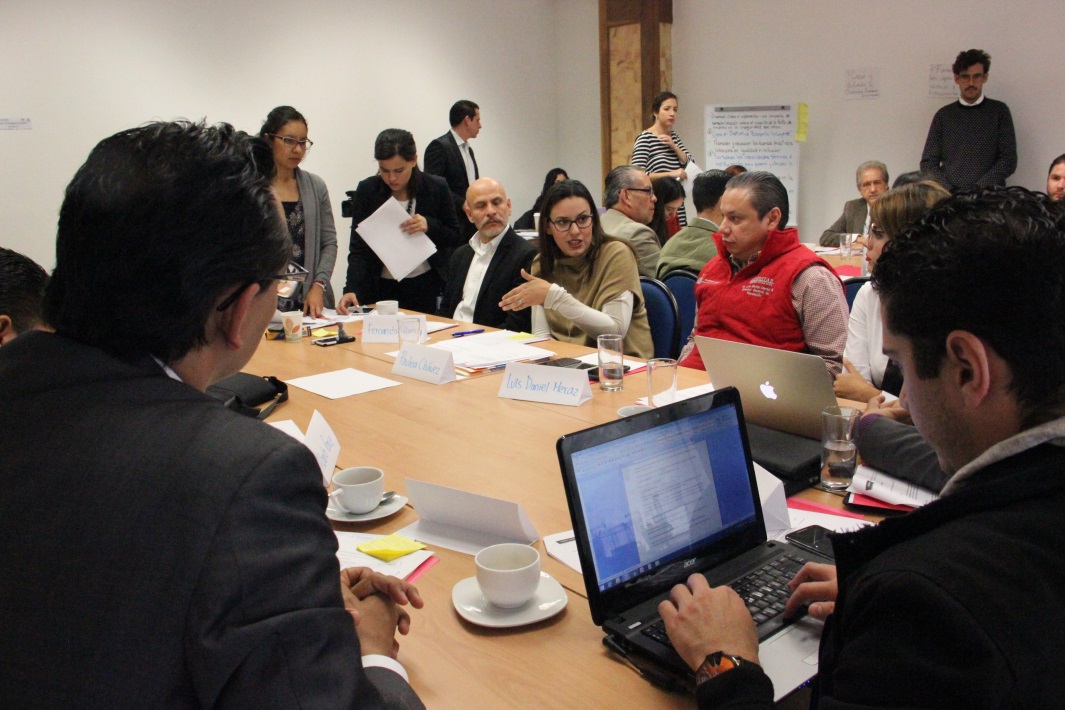 Resultados:
Participación de 47 expertos de distintos sectores.
Propuestas concretas de acción a los problemas resultado de las consultas.
Plan de Acción Jalisco      2016-2018
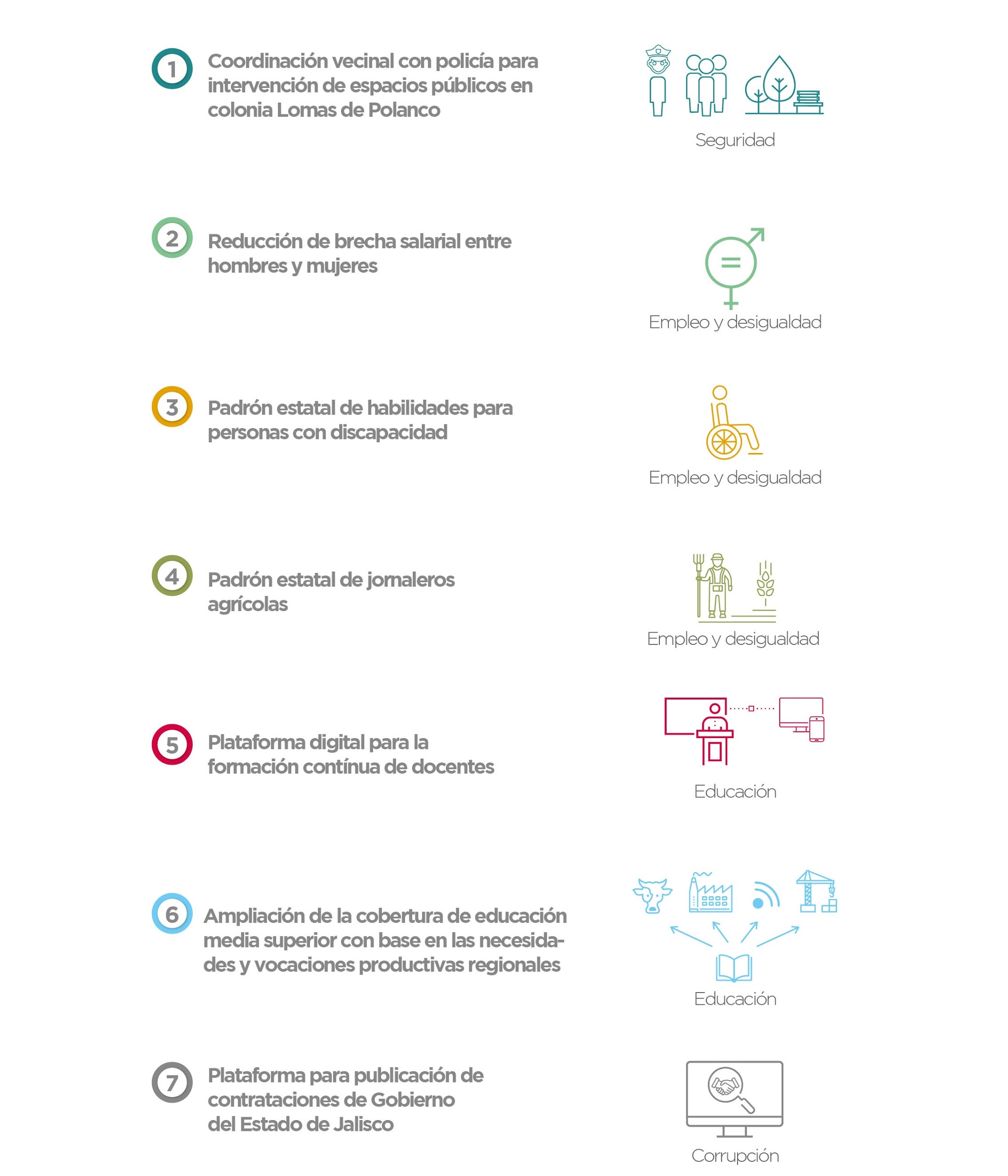 7 Compromisos del Plan de Acción
Compromiso #1
Compromiso #2
Compromiso #3
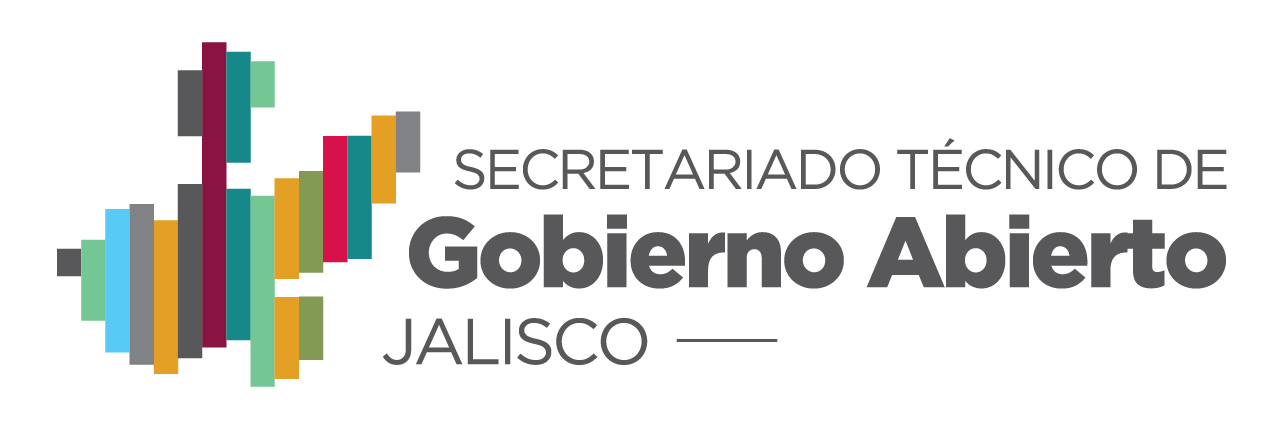 Compromiso #4
Compromiso #5
Compromiso #6
Compromiso #7
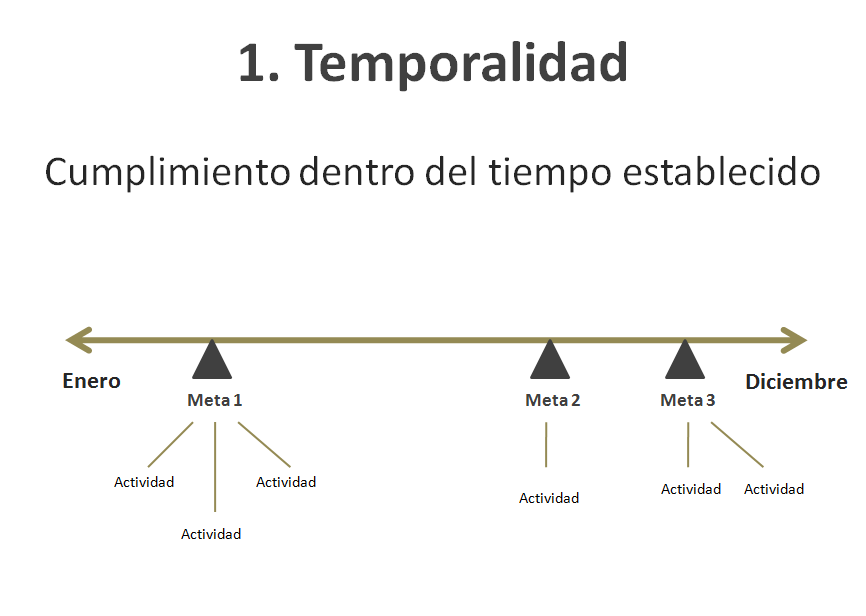 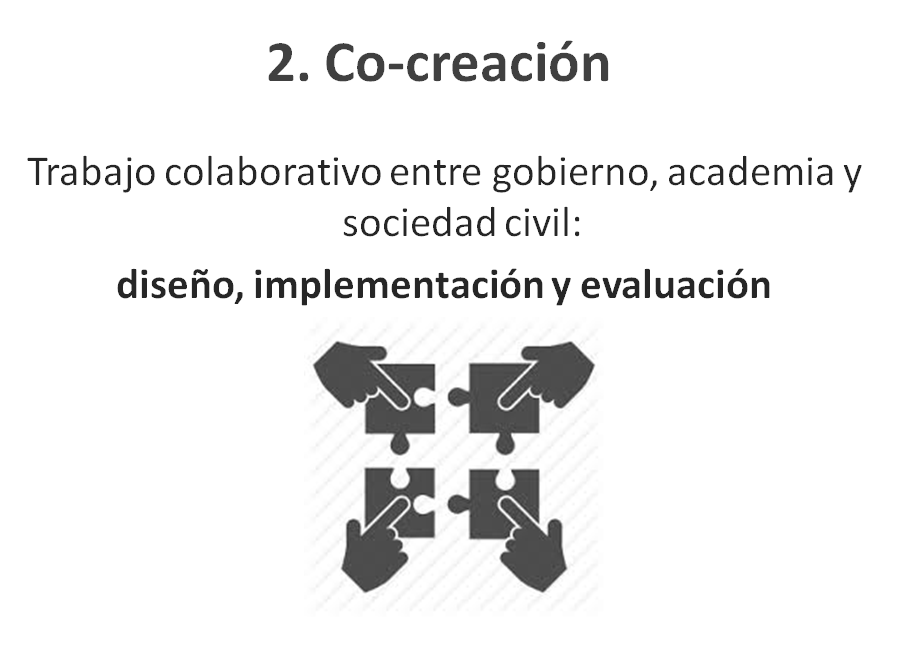 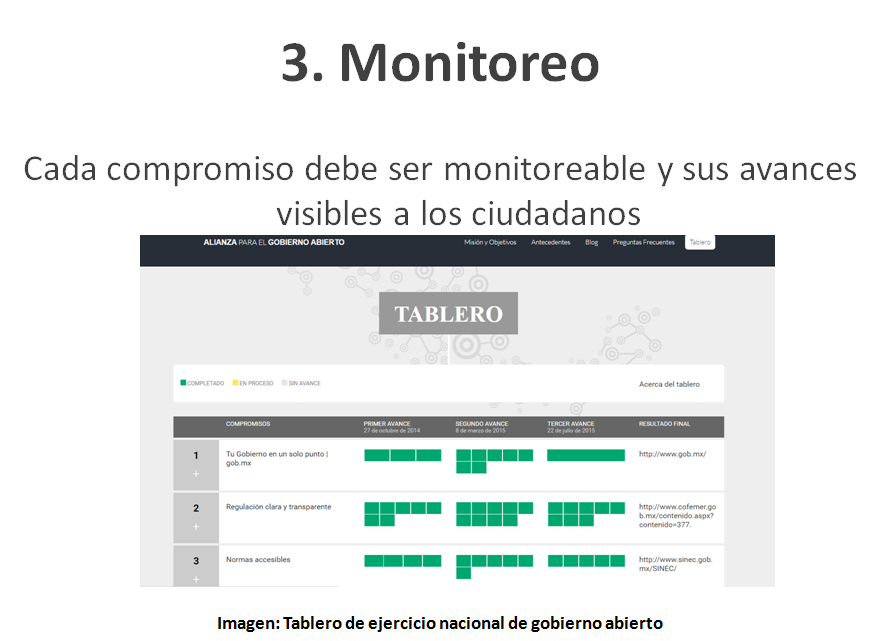 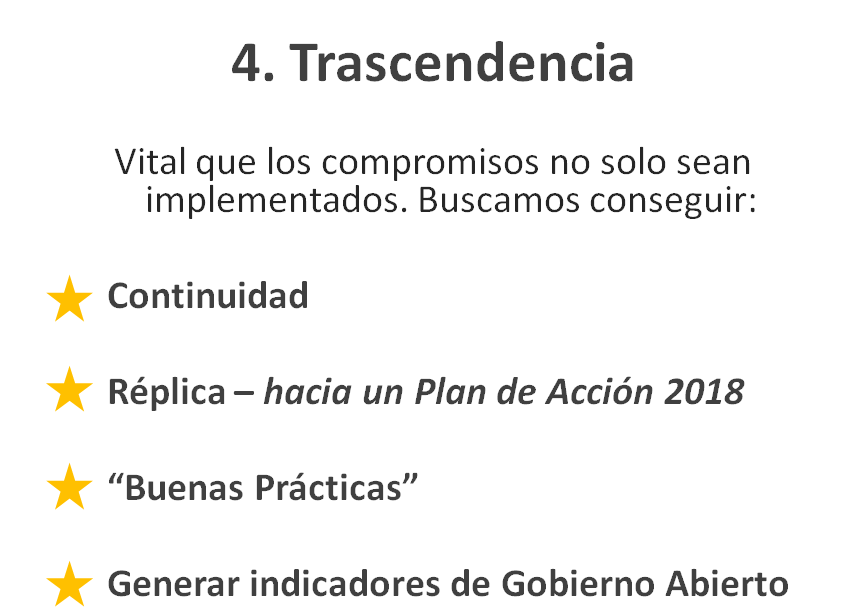 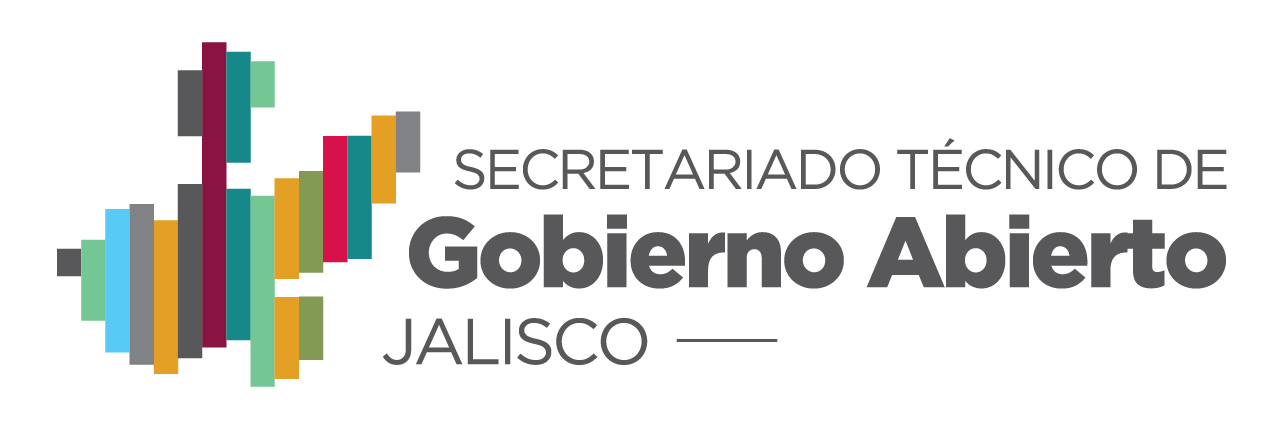 ¿Qué sigue después de la creación del Plan de Acción Local?
Implementación
Plan de Acción
Monitoreo
Evaluación
De la OGP
por medio del Mecanismo Independiente
de Evaluación
De diferentes actores
De los compromisos establecidos por las distintas autoridades
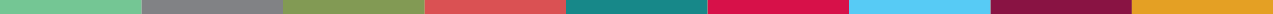 2. Guía de buenas prácticas
Buenas prácticas
Buenas prácticas
3. Casos de éxito
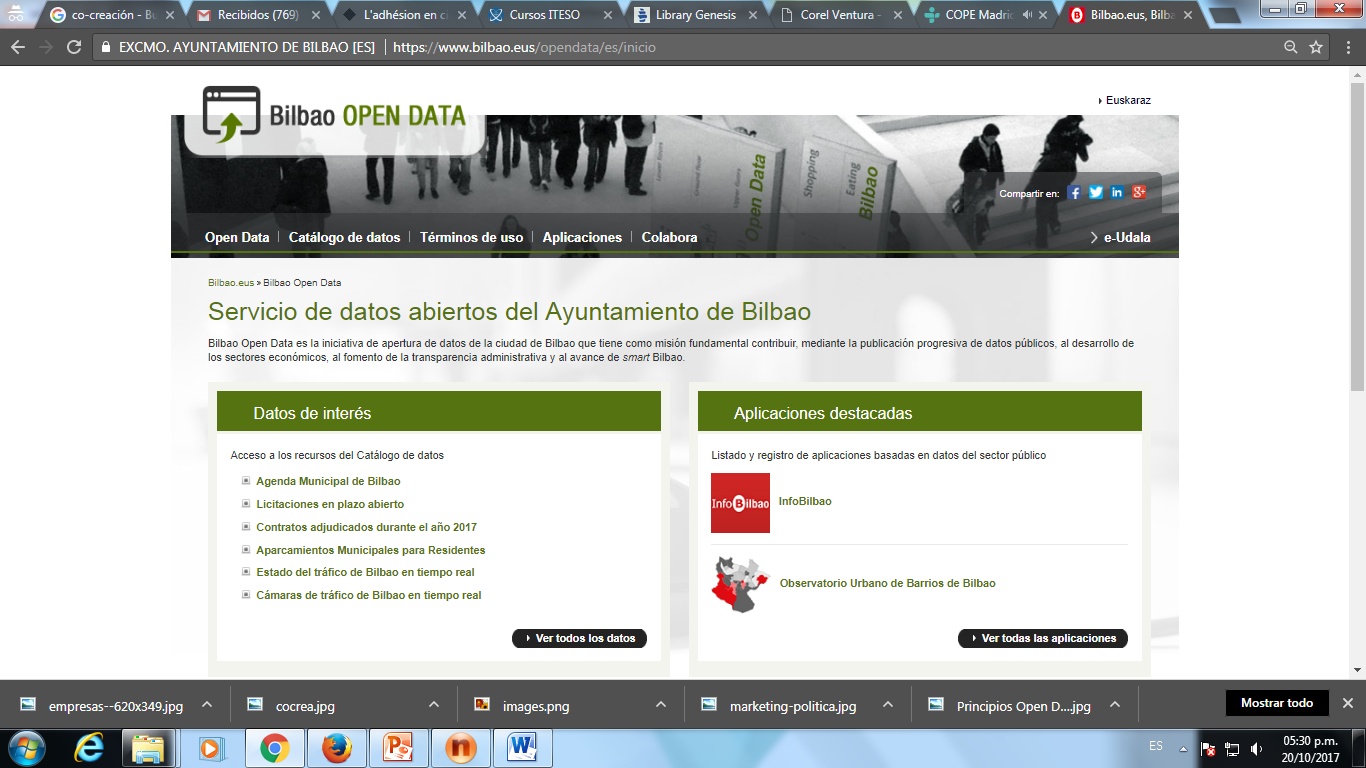 Prevención de Bacteria BBW WB, UNICEF / Uganda
Un país con escaso acceso a Internet, la participación ciudadana ayudó a prevenir la propagación de la bacteria BBW que afectaba los cultivos de plátano
La bacteria BBW tenía el potencial de terminar con los cultivos de plátano en Uganda en un año. Este problema tomaba relevancia en un país donde el 38% de la población consume plátanos diariamente.
Problemas, demandas
Soluciones
El Banco Mundial propuso utilizar un sistema de comunicación (vía telefonía celular) generado por UNICEF y el apoyo de la ciudadanía para detener la propagación de la bacteria.
Generación de conocimiento
A través del sistema “U-Report” se pidió a los usuarios de Uganda que reportaran si conocían de alguna granja cercana a ellos donde se había identificado la bacteria.
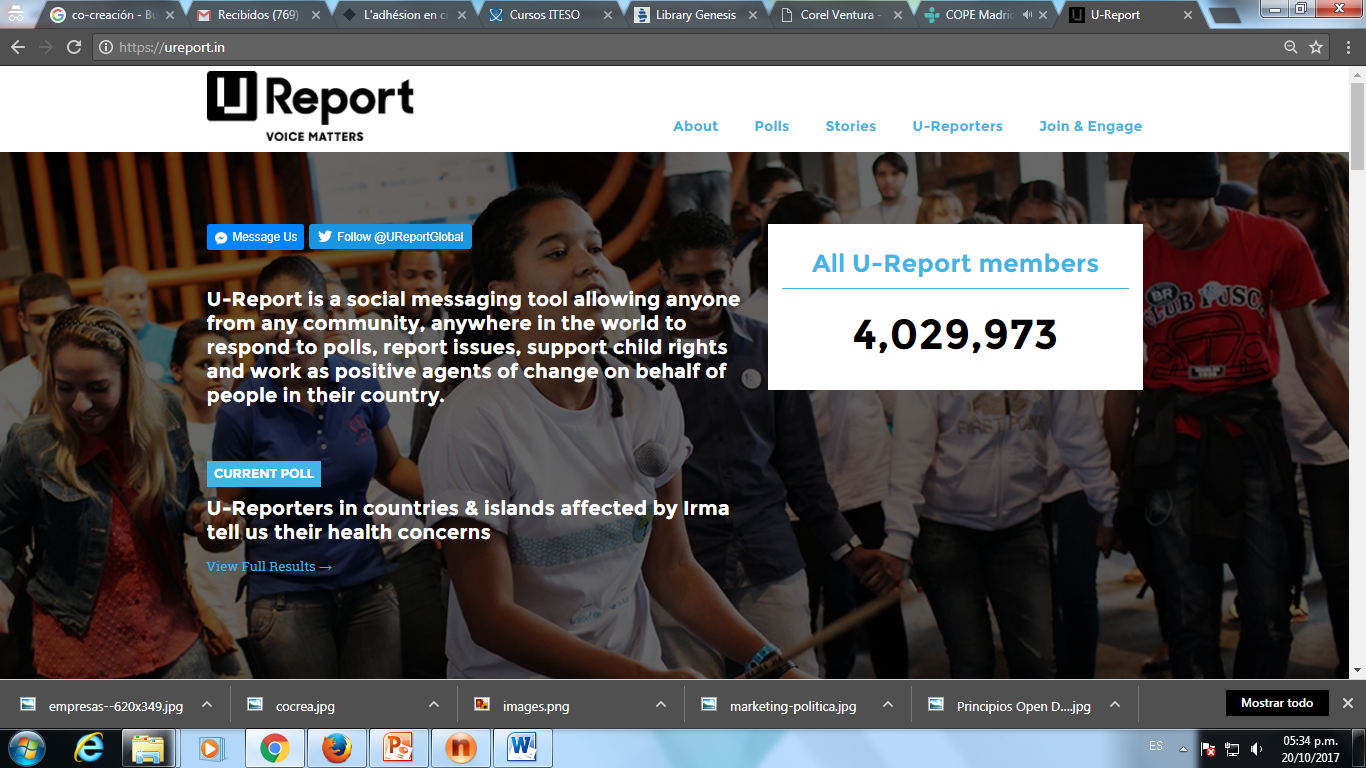 Uso estratégico del conocimiento
Se les informó de cómo prevenir la propagación.
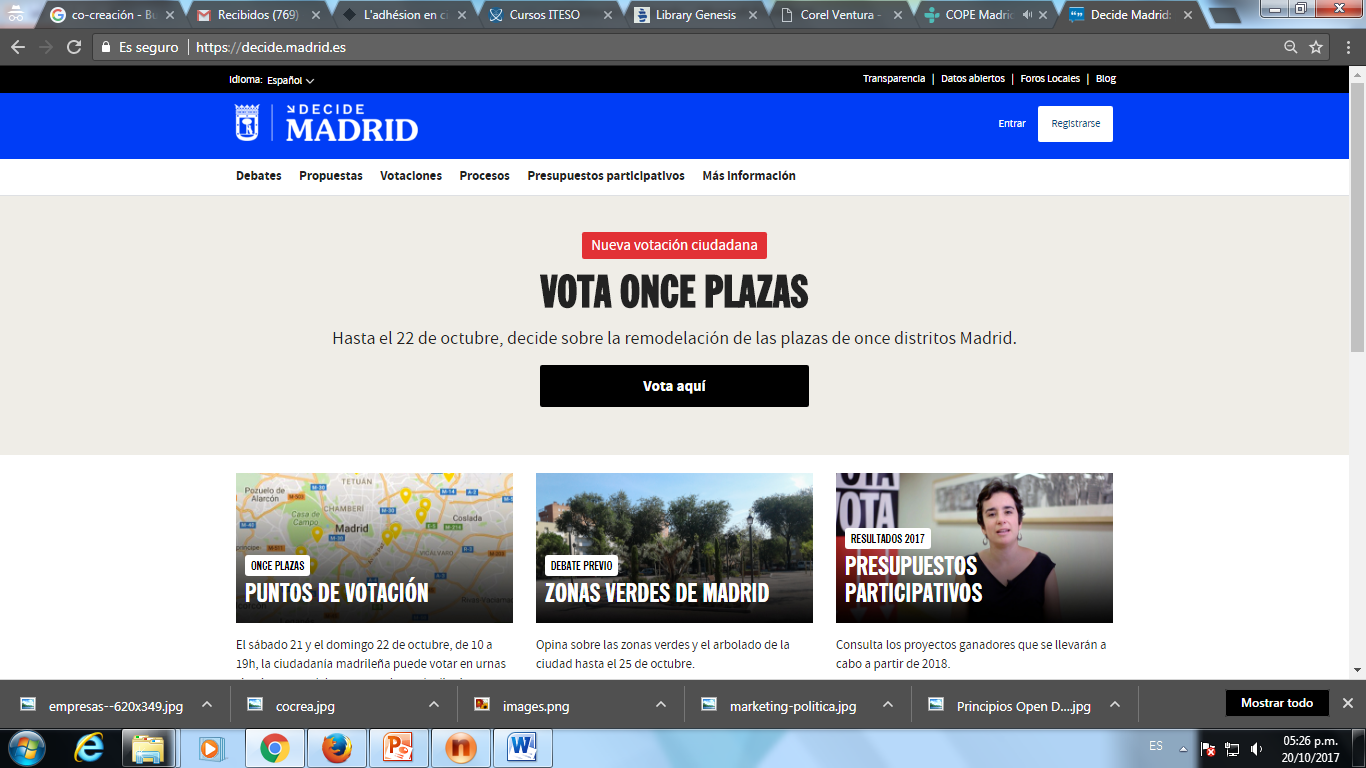 actividad
4. Datos Abiertos
¿Qué es un dato?
Un DATO es una representación formalizada de entidades o hechos, presentada de forma adecuada para la comunicación, interpretación y procesamiento por medios humanos o automáticos.
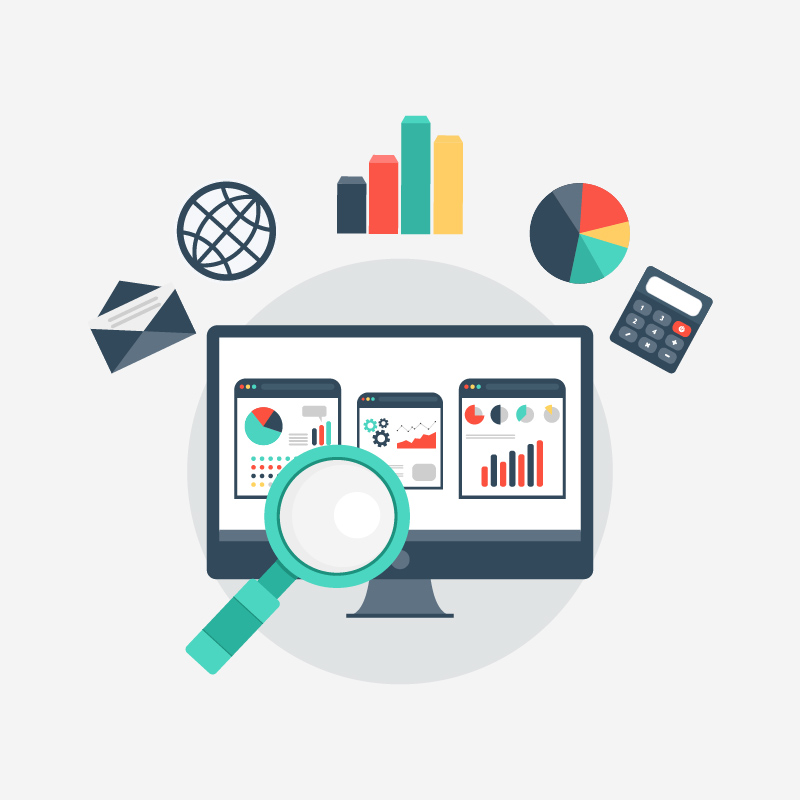 ¿Qué significa Datos abiertos?
Organización de los Estados Americanos, define a los DATOS ABIERTOS como una filosofía y práctica que persigue que determinados datos estén disponibles de forma libre a todo el mundo, sin restricciones de copyright, patentes u otros mecanismos de control.
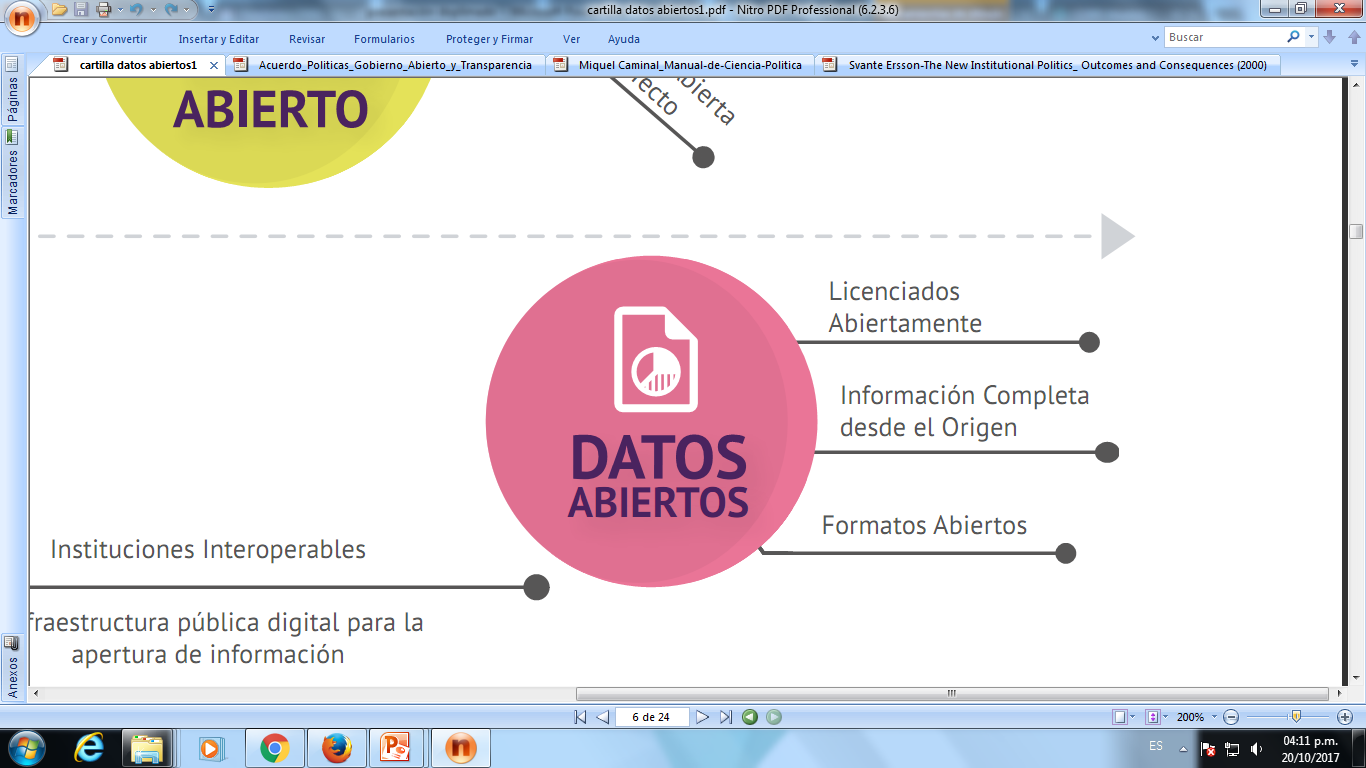 ESTANDARES:

Que la información esté estructurada: para permitir su lectura, reutilización y automatización a través de diversas herramientas tecnológicas. 
Son datos en formatos  utilizables por una máquina (ejem: CSV, XML, Json, etc)
Que el usuario no necesite instalar y/o comprar software adicional para usarlos.
Libres de licencias que impidan su uso o redistribución para cualquier ﬁn. 
Disponibles permanente.
Página web: http://gobiernoabiertojalisco.org.mx/
Coordinación General de Planeación y Proyectos EstratégicosTel. (01-33)3630-5745 ext. 1501.